3rd Annual CDT Conference
Talks and posters from all CDT students
Weetwood Hall Estate,
Leeds,
LS16 5PS
12th and 13th July 
2023
Guest Speakers:
Professor Anthony Green (University of Manchester)
Dr Graham Newton (University of Nottingham)
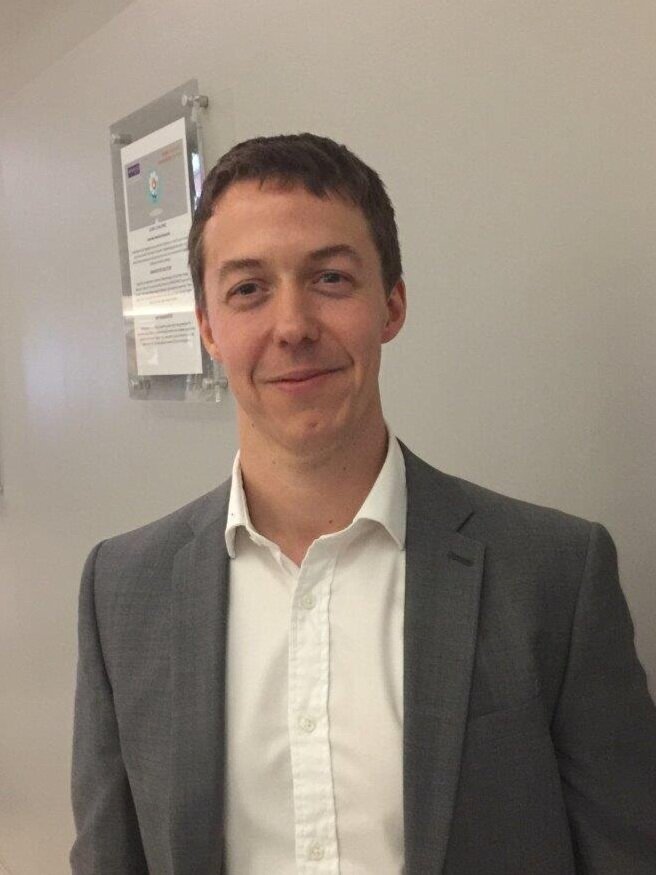 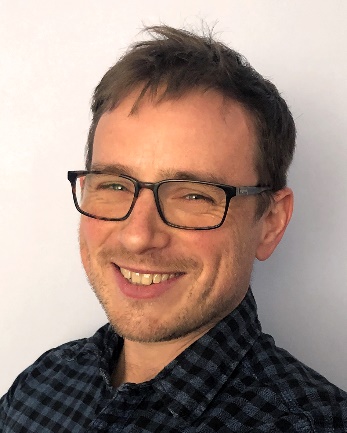 Career panel discussion
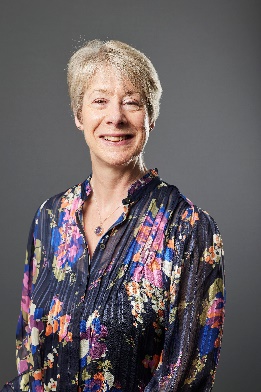 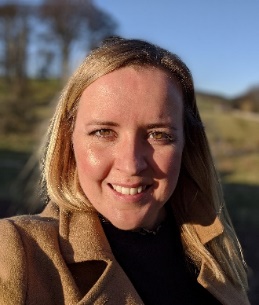 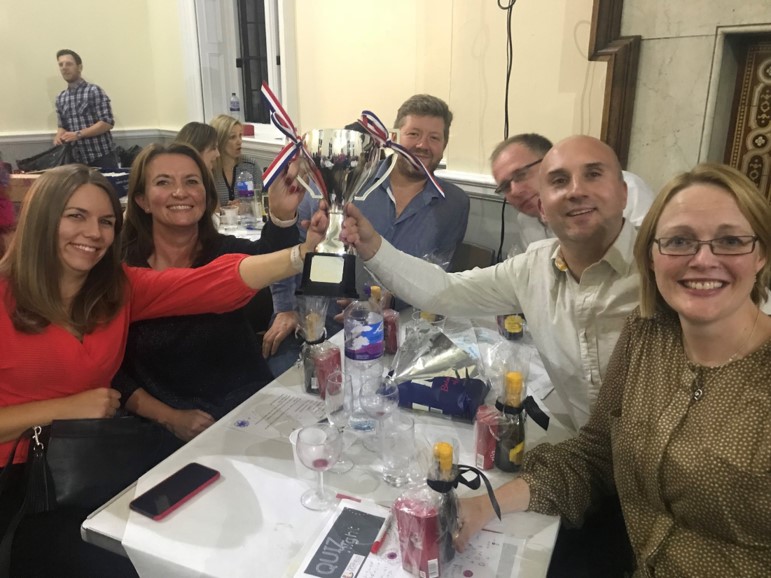 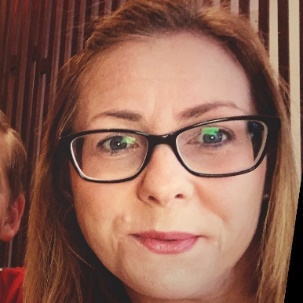 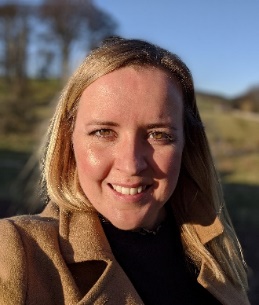 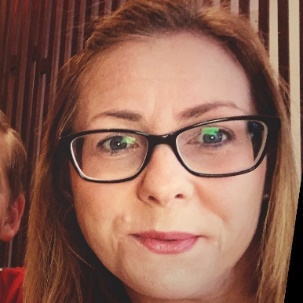 . .
. .
Register here
Conference Programme
Day 1: Wednesday 12th July 2023
Conference Programme
Day 2: Thursday 13th July 2023
Organising Committee